The Scientific Method
“..a logical approach to solving problems by observing and collecting data, developing a hypothesis, conducting experiments to test the hypothesis and coming up with a conclusion that is supported by the data.  Finally, the finding may be published for public use.”
https://www.youtube.com/watch?v=_7sSuhQ1_24
Steps of the scientific method:
1.  Making Observations:

	= your interpretation based on what you “see”.
Steps of the scientific method:
2.  Forming a hypothesis
	
	= predicting what might occur
		written as an “if….then”  statement
Steps of the Scientific method:
3. Testing
	developing and conducting experiments
	collect data
	take measurements
	make observations from the study
Steps of the scientific method:
4. Conclusions:

	Use your finding to identify your answer.  This will prove or disprove your hypothesis
Steps of the scientific method:
5. Publish Results

communicate study and learning from your research
When have you applied the scientific method?
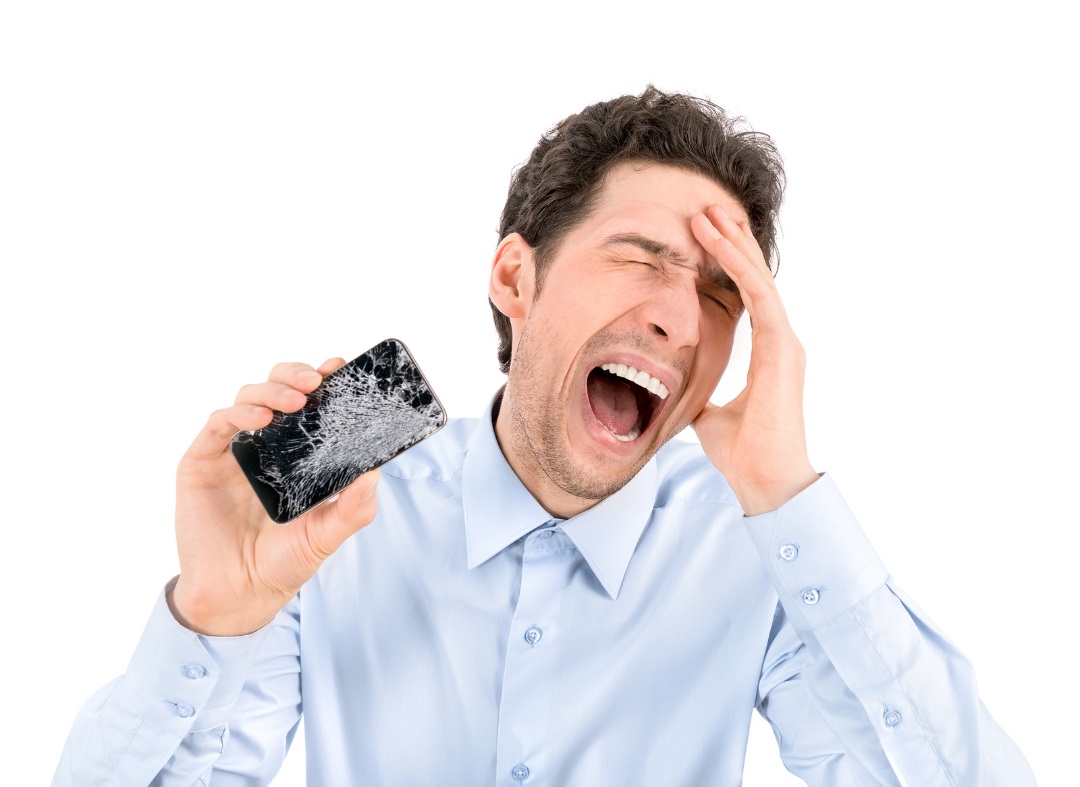 Collecting Data:
Qualitative data: is data based on observations.

Quantitative data: is data based on numbers .
Lab equipment identification:
Lab equipment has a unique purpose.  It will be important for you to recognize the equipment used in the chemistry lab and know how to use it!